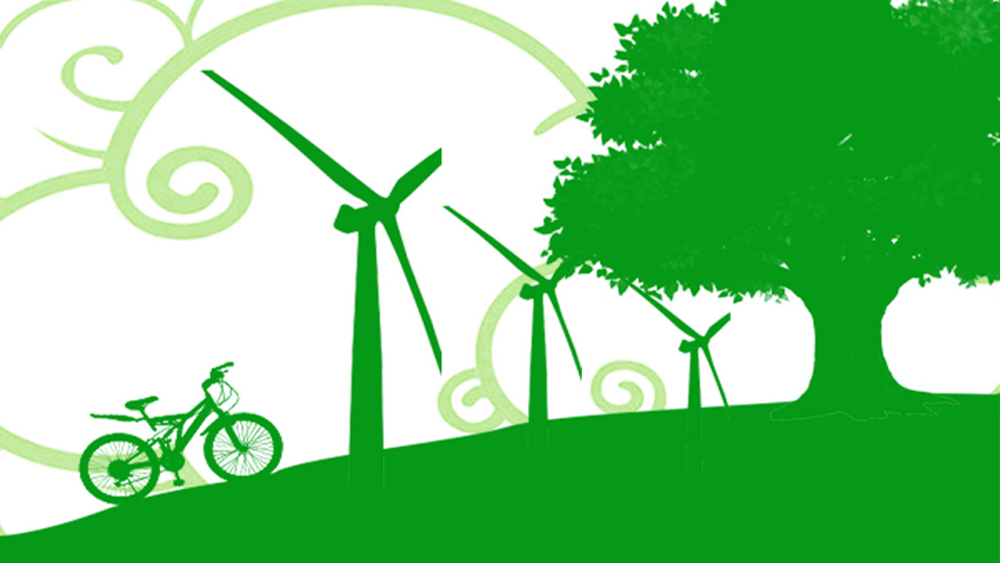 2
1
0
7
绿色环保低碳动态PPT模版
汇报人：千库网    汇报时间：201X年XX月
CONTENTS
点击添加标题
点击添加标题
点击添加标题
点击添加标题
第一部分
标题文字内容
01
※ 添加内容
※ 添加内容
※ 添加内容
※ 添加内容
※ 添加内容
※ 添加内容
添加标题
点击输入详细的文本内容，点击输入详细的文本内容，点击输入详细的文本内容。点击输入详细的文本内容，点击输入详细的文本内容，点击输入详细的文本内容。
添加标题
点击输入详细的文本内容，点击输入详细的文本内容，点击输入详细的文本内容。点击输入详细的文本内容，点击输入详细的文本内容，点击输入详细的文本内容。
此处添加标题文本

点击输入详细的文本内容，点击输入详细的文本内容，点击输入详细的文本内容。点击输入详细的文本内容，点击输入详细的文本内容，点击输入详细的文本内容。点击输入详细的文本内容，点击输入详细的文本内容，点击输入详细的文本内容。点击输入详细的文本内容，点击输入详细的文本内容，点击输入详细的文本内容。
01 添加标题
添加标题
添加标题
添加标题
添加标题
02 添加标题
03 添加标题
点击输入详细的文本内容，点击输入详细的文本内容，点击输入详细的文本内容。点击输入详细的文本内容，点击输入详细的文本内容，点击输入详细的文本内容。点击输入详细的文本内容，点击输入详细的文本内容，点击输入详细的文本内容。点击输入详细的文本内容，点击输入详细的文本内容，点击输入详细的文本内容。
04 添加标题
单击添加标题
单击添加标题
单击添加标题
在此录入上述图表的描述说明，在此录入上述图表的描述说明。
在此录入上述图表的描述说明，在此录入上述图表的描述说明。
在此录入上述图表的描述说明，在此录入上述图表的描述说明。
添加标题文本
点击输入详细的文本内容，点击输入详细的文本内容，点击输入详细的文本内容。点击输入详细的文本内容，点击输入详细的文本内容，点击输入详细的文本内容。
23%
标题 1
添加标题文本
点击输入详细的文本内容，点击输入详细的文本内容，点击输入详细的文本内容。点击输入详细的文本内容，点击输入详细的文本内容，点击输入详细的文本内容。
30%
标题 2
点击输入您想要的文字内容点击输入您想要的文字内容
点击输入您想要的文字内容点击输入您想
点击输入您想要的文字内容点击输入您想要的文字内容
点击输入您想要的文字内容点击输入您想
01
点击输入您想要的文字内容点击输入您想要的文字内容
点击输入您想要的文字内容点击输入您想
单击此处添加标题
单击此处添加文本单击此处添加文本单击此处添加文本单击此处添加文本
点击输入您想要的文字内容点击输入您想要的文字内容
点击输入您想要的文字内容点击输入您想
第二部分
标题文字内容
02
※ 添加内容
※ 添加内容
※ 添加内容
※ 添加内容
※ 添加内容
※ 添加内容
点击输入您想要的文字内容点击输入您想要的文字内容点击输入您想要的文字内容点击输入您想要的文字内容点击输入您想要的文字内容
1680万
最后
完成
完成
要求
2000万
点击输入您想要的文字内容点击输入您想要的文字内容点击输入您想要的文字内容点击输入您想要的文字内容点击输入您想要的文字内容
添加标题
添加标题
添加标题
添加文字内容添加文字内容添加文字内容添加文字内容添加文字内容
添加文字内容
添加文字内容添加文字内容添加文字内容添加文字内容添加文字内容
添加文字内容
添加文字内容添加文字内容添加文字内容添加文字内容添加文字内容
添加文字内容
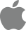 3
1
2
添加标题--单击此处添加文本单击此处添加文本单击此处添加文本单击此处添加文         本单击此处添加文本单击此           处添加文本单击此处添加文本单击此处添加文本
添加标题--单击此处添加文本单击此处添加文本单击此处添加文本单击此处添加文         本单击此处添加文本单击此处添加文本单击此处添加文本单击此处添加文本
添加标题--单击此处添加文本单击此处添加文本单击此处添加文本单击此处添加文         本单击此处添加文本单击此处添加文本单击此处添加文本单击此处添加文本
01
单击此处添加标题
单击此处添加标题
单击此处添加标题
单击此处添加标题
02
03
04
单击此处添加文本单击此处添加文本单击此处添加文本单击此处添加文本
单击此处添加文本单击此处添加文本单击此处添加文本单击此处添加文本
单击此处添加文本单击此处添加文本单击此处添加文本单击此处添加文本
单击此处添加文本单击此处添加文本单击此处添加文本单击此处添加文本
单击此处添加文本单击此处添加文本单击此处添加文本单击此处添加文本
05
单击此处添加文本单击此处添加文本单击此处添加文本单击此处添加文本
02
添加
标题
单击此处添加文本单击此处添加文本单击此处添加文本单击此处添加文本
04
单击此处添加文本单击此处添加文本单击此处添加文本
单击此处添加文本单击此处添加文本单击此处添加文本单击此处添加文本
01
03
第三部分
标题文字内容
03
※ 添加内容
※ 添加内容
※ 添加内容
※ 添加内容
※ 添加内容
※ 添加内容
添加文本内容添加文本内容添加文本内容添加文本内容
1
添加文本内容添加文本内容添加文本内容添加文本内容
2
3
添加文本内容添加文本内容添加文本内容添加文本内容
添加标题
添加文本内容添加文本内容添加文本内容添加文本内容
4
100%
添加文本内容添加文本内容添加文本内容添加文本内容
5
6
添加文本内容添加文本内容添加文本内容添加文本内容
输入相关标题
这里输入简单的文字概述这里输入简单文字概述简单的文字概述这里输入简单的文字概述这里输入简单
70%
30%
输入相关标题
这里输入简单的文字概述这里输入简单文字概述简单的文字概述这里输入简单的文字概述这里输入简单
12
1
11
10
2
9
3
8
4
5
7
6
单击此处添加标题
单击此处添加标题
单击此处添加标题
单击此处添加标题
单击此处添加标题
单击此处添加标题
单击此处添加段落文本单击此处添加段落文本单击此处添加段落文本单击此处添加段落文本
单击此处添加段落文本单击此处添加段落文本单击此处添加段落文本单击此处添加段落文本
单击此处添加段落文本单击此处添加段落文本单击此处添加段落文本单击此处添加段落文本
单击此处添加标题
B
C
A
单击此处添加标题
单击此处添加标题
单击此处添加标题
此处添加标题文本
添加文本内容添加文本内容添加文本内容添加文本内容添加文本内容添加文本内容
此处添加标题文本
添加文本内容添加文本内容添加文本内容添加文本内容添加文本内容添加文本内容
此处添加标题文本
添加文本内容添加文本内容添加文本内容添加文本内容添加文本内容添加文本内容
此处添加标题文本
添加文本内容添加文本内容添加文本内容添加文本内容添加文本内容添加文本内容
此处添加标题文本
添加文本内容添加文本内容添加文本内容添加文本内容添加文本内容添加文本内容
第四部分
标题文字内容
04
※ 添加内容
※ 添加内容
※ 添加内容
※ 添加内容
※ 添加内容
※ 添加内容
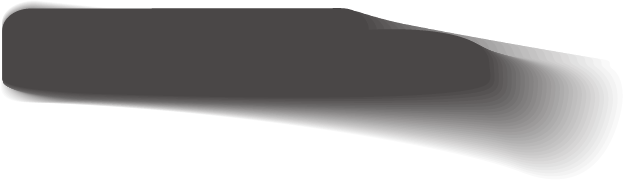 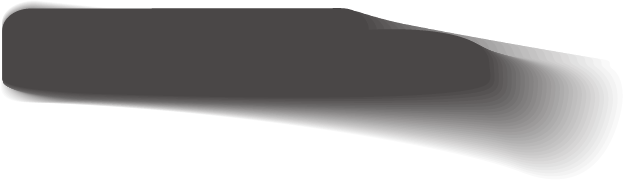 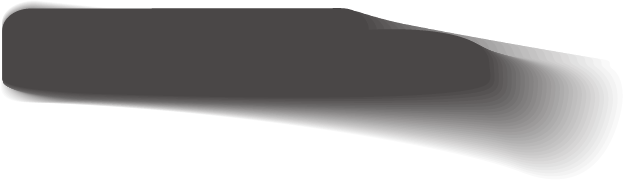 添加标题文本
2015.09
添加文本内容添加文本内容添加文本内容添加文本内容添加文本内容添加文本内容
2016.09
添加标题文本
添加文本内容添加文本内容添加文本内容添加文本内容添加文本内容添加文本内容
2017.09
添加标题文本
添加文本内容添加文本内容添加文本内容添加文本内容添加文本内容添加文本内容
关键词
关键词
关键词
关键词
在此录入上述图表的综合描述说明，在此录入上述图表的综合描述说明，在此录入上述图表的综合描述说明。在此录入上述图表的描述说明，在此录入上述图表的综合描述说明，在此录入上述图表的综合描述说明，在此录入上述图表的综合描述说明，在此录入上述图表的综合描述说明，在此录入上述图表的综合描述说明。
添加工作内容
在此录入工作内容的详细描述说明及关键点
添加工作内容
单击添加标题
1
在此录入工作内容的详细描述说明及关键点
在此录入您的日常工作综述，在此录入上述图表的综合描述说明，在此录入上述图表的综合描述说明，在此录入上述图表的综合描述说明。

在此录入上述图表的综合描述说明，在此录入上述图表的综合描述说明。在此录入上述图表的综合描述说明，在此录入上述图表的综合描述说明，在此录入上述图表的综合描述说明。
2
添加工作内容
单击添加标题
在此录入工作内容的详细描述说明及关键点
3
添加工作内容
在此录入工作内容的详细描述说明及关键点
添加工作内容
4
在此录入工作内容的详细描述说明及关键点
5
点击添加标题
点击添加标题
在此录入上述图表的综合描述说明，在此录入上述图表的综合描述说明。
在此录入上述图表的综合描述说明，在此录入上述图表的综合描述说明。
点击添加标题
点击添加标题
点击添加标题
在此录入上述图表的综合描述说明，在此录入上述图表的综合描述说明。
在此录入上述图表的综合描述说明，在此录入上述图表的综合描述说明。
在此录入上述图表的描述说明，在此录入上述图表的描述说明。
单击添加标题
尽量多地承担工作，并真正投入其中，坚持不懈，迫使自己的能力得以提高。
认真做好一件事
知道如何做好一件事，比对很多事情都懂一点皮毛要强得多。
单击添加标题
单击添加标题
首先，我们应该要学会发现问题，发现问题比解决问题更重要，解决问题是一种执行力，而发现问题是一种创新。发现问题也是一种能力，是指从外界众多的信息源中，发现自己所需要的、有价值的问题信息的能力。
为自己树立一个工作目标是发挥自己潜能、提升自己工作能力的重要途径。
单击添加标题
把目标变成行动，把行动变成结果，没有任何借口保质保量完成工作。
通过对该岗位的思考，我认为该岗位的工作可以提升我的很多个人能力。另外，工作上还存在着以下问题，可以如何解决。
在此录入本图表的综合描述说明，在此录入本图表的综合描述说明，在此录入本图表的综合描述说明
01
点击添加标题
在此录入本图表的综合描述说明，在此录入本图表的综合描述说明，在此录入本图表的综合描述说明
在此录入本图表的综合描述说明，在此录入本图表的综合描述说明，在此录入本图表的综合描述说明
点击添加标题
点击添加标题
02
03
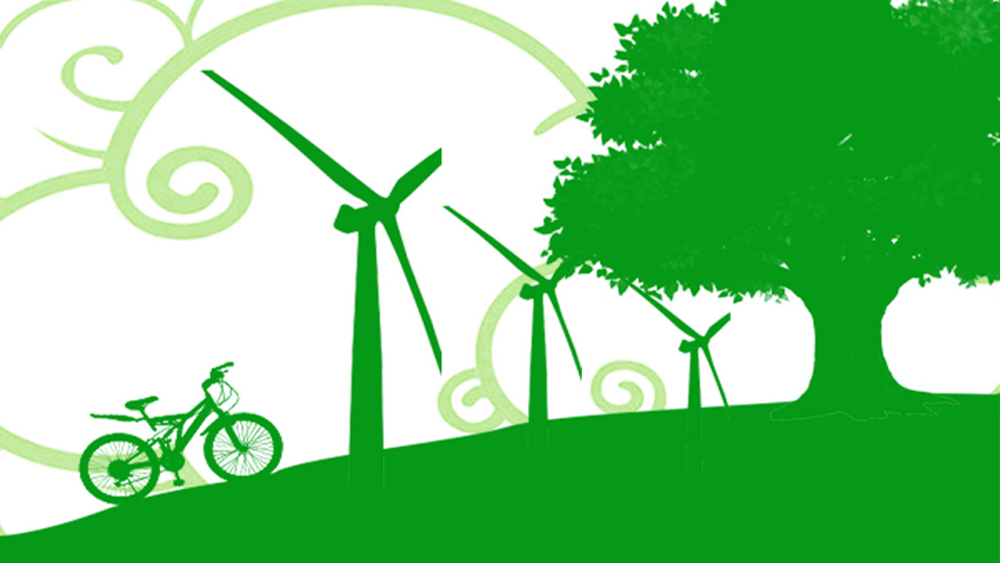 2
1
0
7
演讲完毕     谢谢观看